BUSY BODIES FITNESS SCHEDULE       October 2024 to April 2025
Thursday9am – Core Dynamics/Mat Pilates  (Iris)10:00am – PWR! Moves (Leslie)11:00am – Core Dynamics (Helen/Kim)Noon – HIIT (Helen/Kim)
Monday
6am – Bootcamp (Meg)
9am – Shakin “A” Dance (Kim)10am – Tone Time Strength Training (Kim)Noon –  Step Interval or FXL45 (Kim)	4:30pm – Tone Time Strength (Meg/Kim)
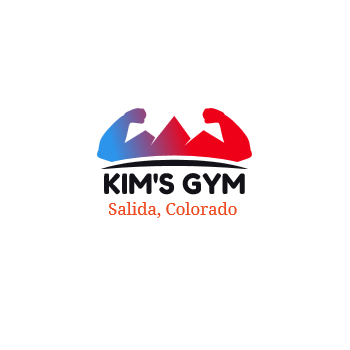 Friday8:45am -  Beginning Tai Chi for Better Balance
(Melodee)10am – Tone Time Strength (Helen/Kim)
Noon – TRX Interval (Kim)
CLASS MINIMUM IS 2 PEOPLE
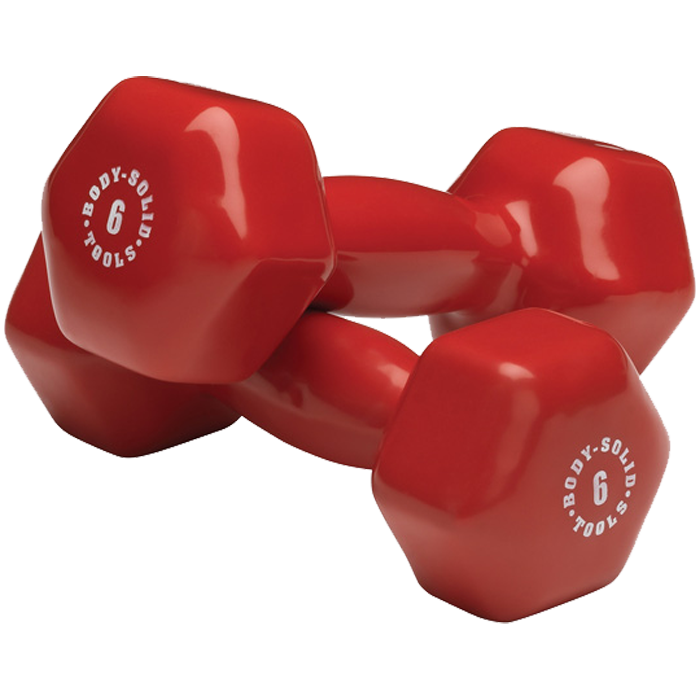 Wednesday
6am – Bootcamp (Meg)9am – Dance Fusion Strength Training (Kim)10am – Tone Time Strength Training (Kim)Noon – HIIT (Becki)4:30pm – Tone Time Strength Training (Eric)
Saturday
9:30am – Shakin “A” Dance (Kim)
10:30am – Step Interval – the 1st
and 3rd Saturdays
Aerobic Kickboxing the 2nd and 4th
Saturdays (Kim)
Tuesday9am – Tone Time Strength (Helen/Kim) 
10:00am – PWR! Moves (Leslie)11:00am –  Core Dynamics (LaShay)Noon – Kickbutt Kettlebell (LaShay)
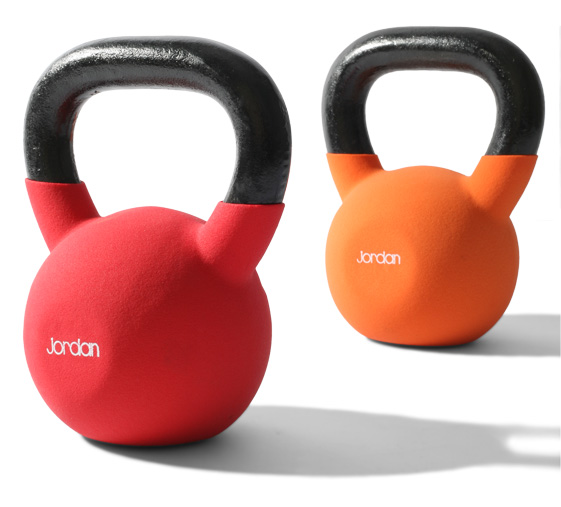 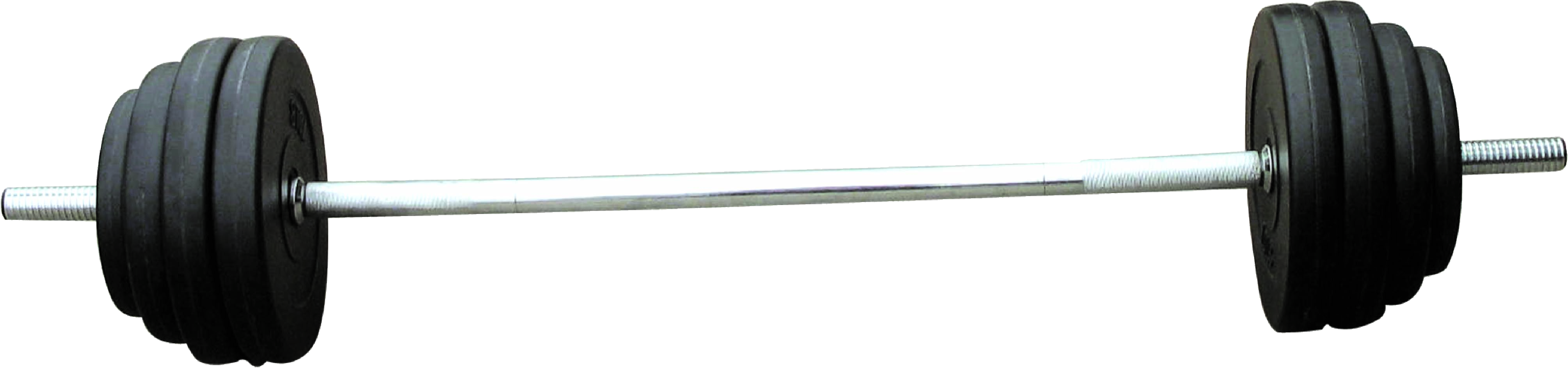 ALL CLASSES ARE 45 MINUTES    -   Go to www.getufitsalida.com   for class descriptions.    Call or text Kim at 719 429 5983